Идентифициране на туристическите възможности на местно ниво, свързани с римското културно-историческо наследство
16.12.2021
Presentation of ISTER project
1
Област Видин е район, който притежава естествени природни, исторически и културни дадености. Разнообразието от природни феномени, добре уредените музеи и богатството от паметниците на културно-историческото наследство са предпоставка и добра база за развитие на вътрешен и международен туризъм, особено в областта на екологичния, селския и културния туризъм. 
Областта има голям потенциал за развитие, тъй като до момента все още не е обременена от масово строителство на големи туристически комплекси, което спомага за запазване на автентичността на региона.
16.12.2021
2
16.12.2021
3
Сред конкурентните предимства на областта е стратегическото географско положение, което векове наред е благоприятствало развитието й като транспортен, търговски и културен център. През областта преминават два европейски коридора.
Граничното положение и водната връзка със страните от Дунавския басейн оказват значително влияние върху развитието на туризма в областта.
Туристическият сектор в региона на Видин се композира основно чрез фирмите, предлагащи хотелиерски услуги, заведенията за обществено хранене и лицензираните туристически агенции.
16.12.2021
4
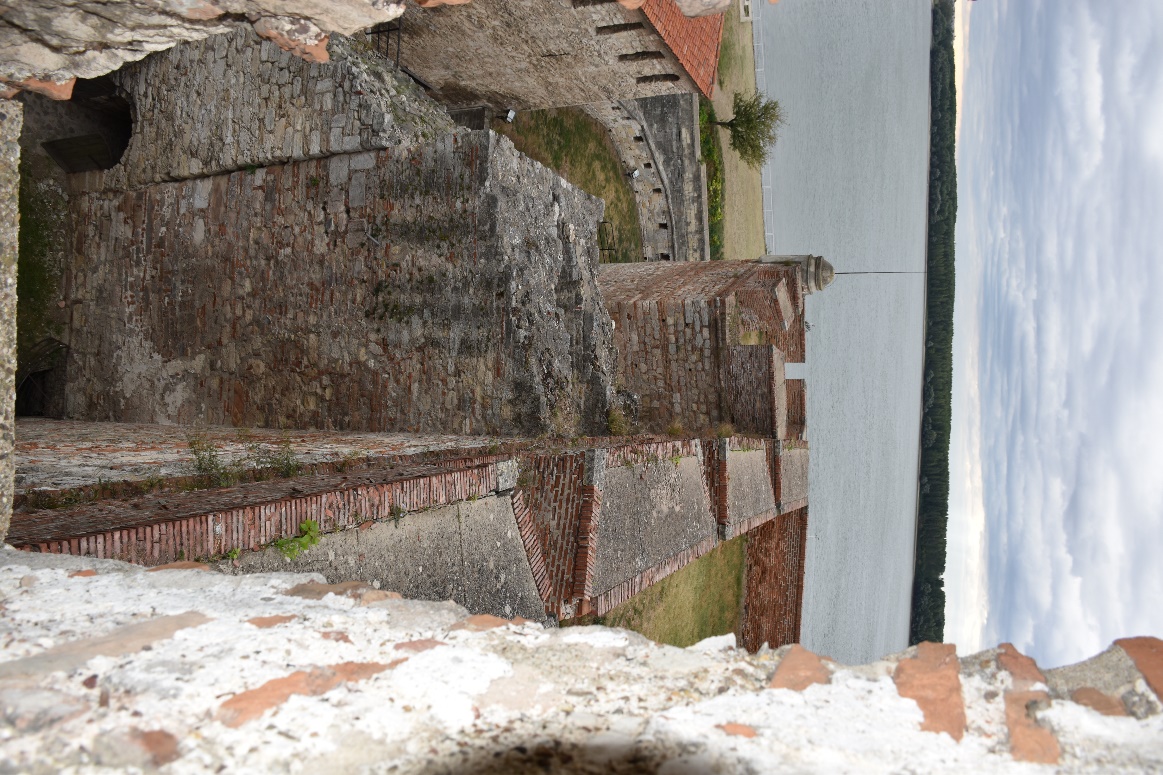 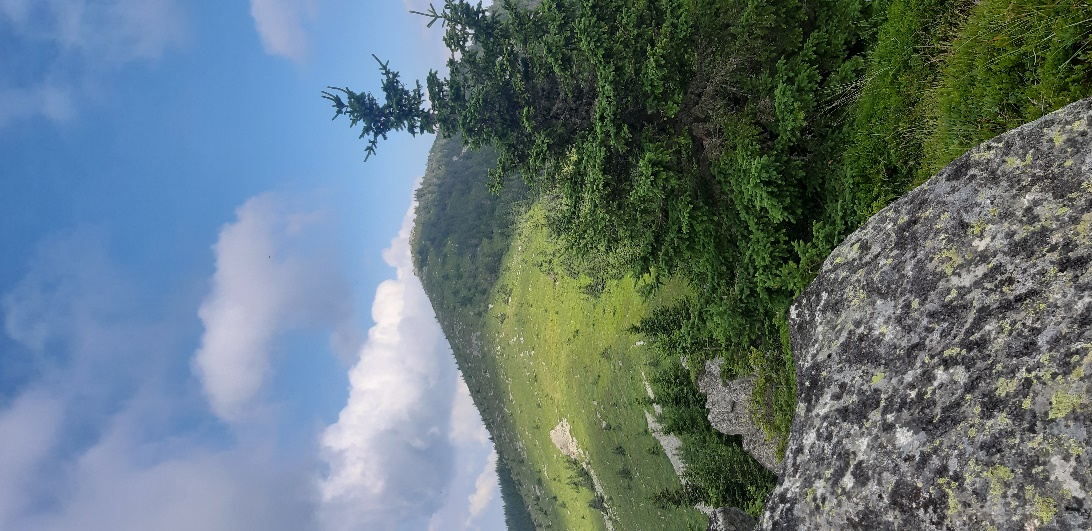 16.12.2021
5
16.12.2021
6
Туристическата структура в областта обхваща заведенията за подслон (пребиваване), заведенията за хранене, заведенията за развлечения, съоръженията за спорт и възстановяване, магазинната мрежа в рамките на дадена туристическа територия.
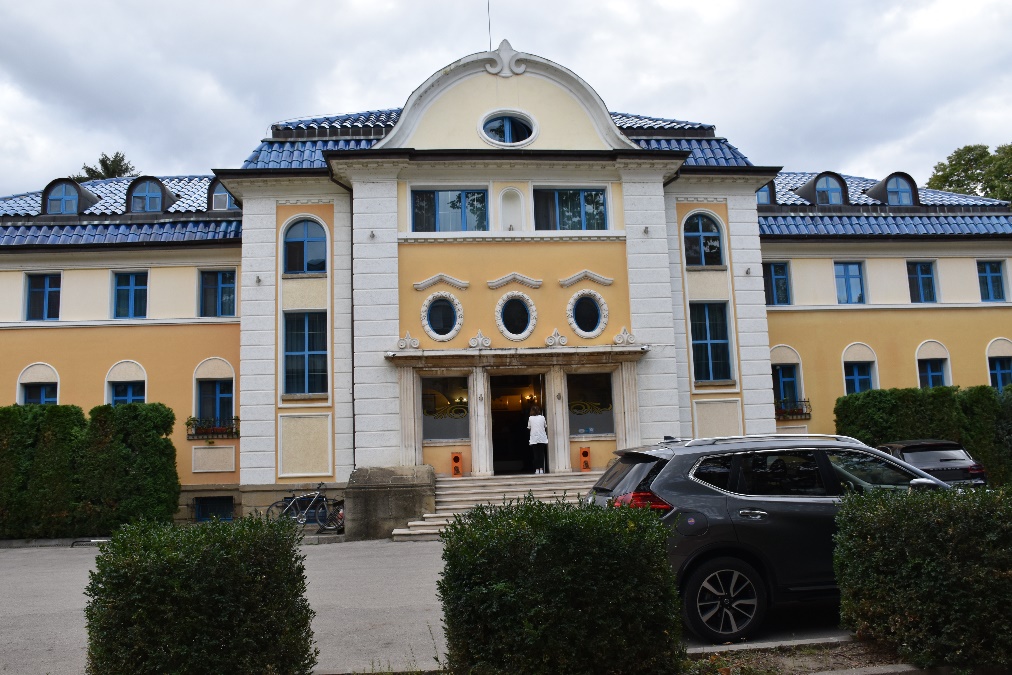 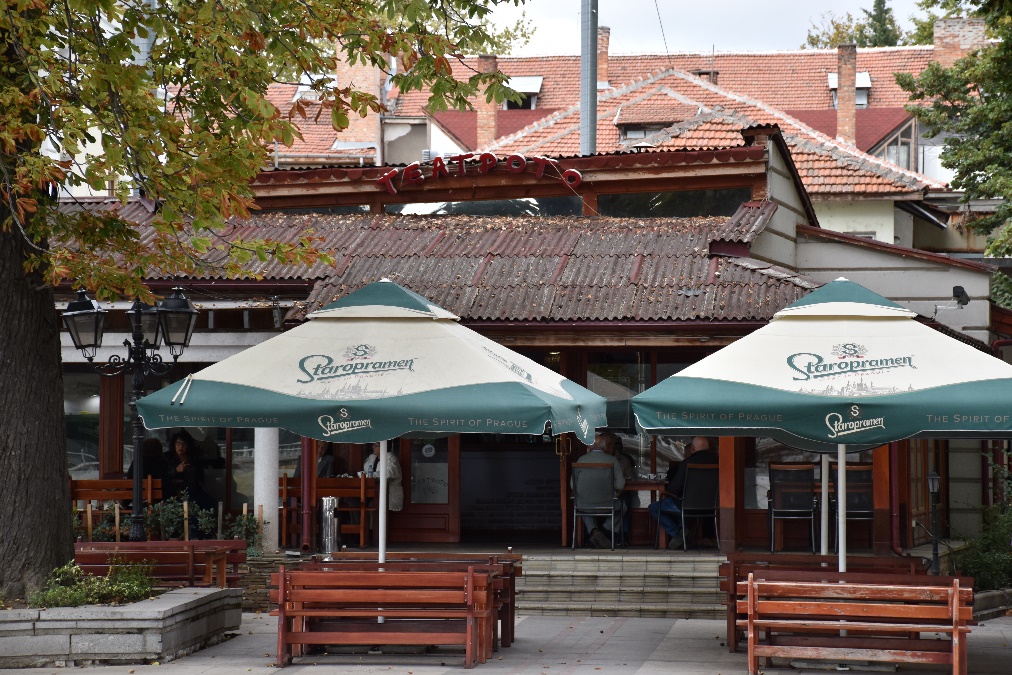 16.12.2021
7
През 2020 г. в Северозападния район приходите от нощувки в средствата за подслон и местата за настаняване възлизат на 21 824 485 лв., което представлява 3,4% от общата сума за страната. В сравнение с 2019 г. се наблюдава увеличение на приходите с 2 341 557 лв. или с 1,6%. В регионален аспект, представените стойности са много ниски и районът запазва последното място сред останалите райони от ниво 2.
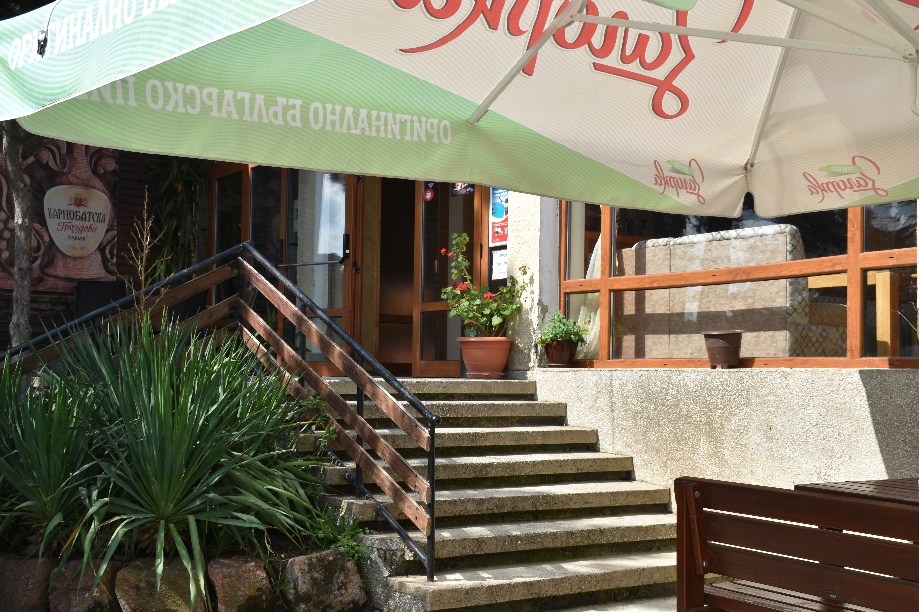 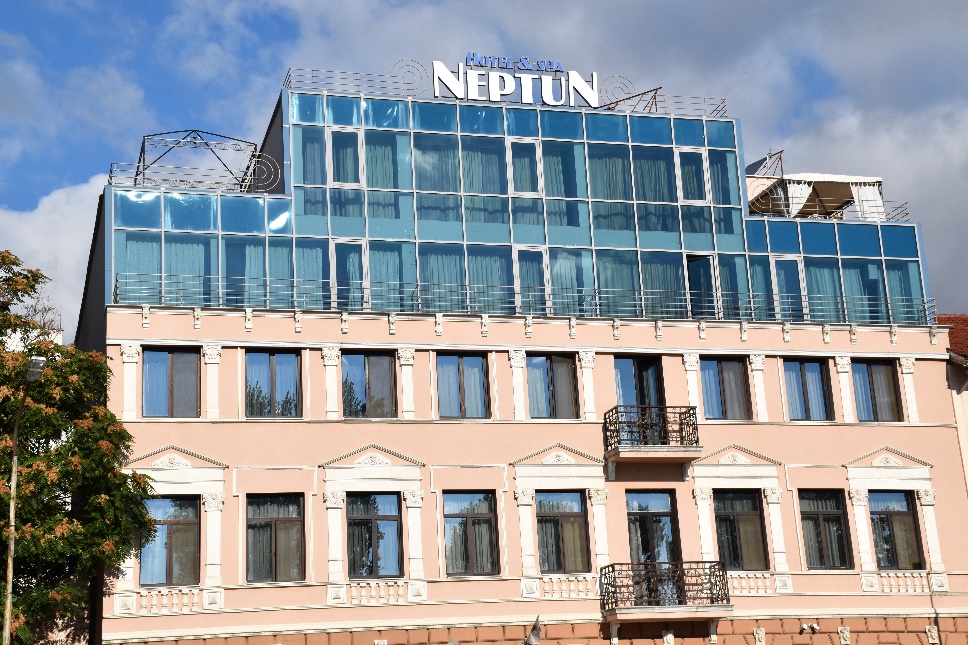 16.12.2021
8
Фигура 1. Приходи от нощувки по райони от ниво 2 и области през 2019 – 2020 г. (лв.)
16.12.2021
9
16.12.2021
10
16.12.2021
11
Посочената статистика не обхваща изцяло гражданите на съседните две държави - Румъния и Сърбия, посещаващи областта, които предвид кратките разстояния често не реализират нощувки. 
Важно е да се подчертае, че регионът на Видин привлича основно туристи от страната, както и от съседните държави. Разбира се има и един сравнително несъществен процент от туристи от Германия, Великобритания, Гърция, Франция, Италия, Япония и скандинавските страни. 
Поради тази причина видинският регион би трябвало да бъде по-често презентиран в тези страни посредством участие в различни международни туристически изложения.
16.12.2021
12
За Видин от съществено значение е круизният туризъм. За съжаление за 2020г. са планирани пътувания и посещения на 480 кораба, но не се реализира нито едно, в резултат на пандемията свързана с Ковид – 19. 
През 2021г,  първият круизен кораб след голямата вълна на пандемията, акостира на видинското пристанище в края на месец юни.
16.12.2021
13
За повечето „круизни туристи” престоят в гр. Видин се изразява в организирано групово посещение на по-големите природни и исторически забележителност в района (крепостта „Баба Вида”, Белоградчишките скали и крепостта „Калето”, пещера „Магура”). 
Предложените туристически маршрути са свързани с времето за престой на круизните кораби в гр. Видин, преобладаващата част, от които престояват за период от 5-6 часа (43%).
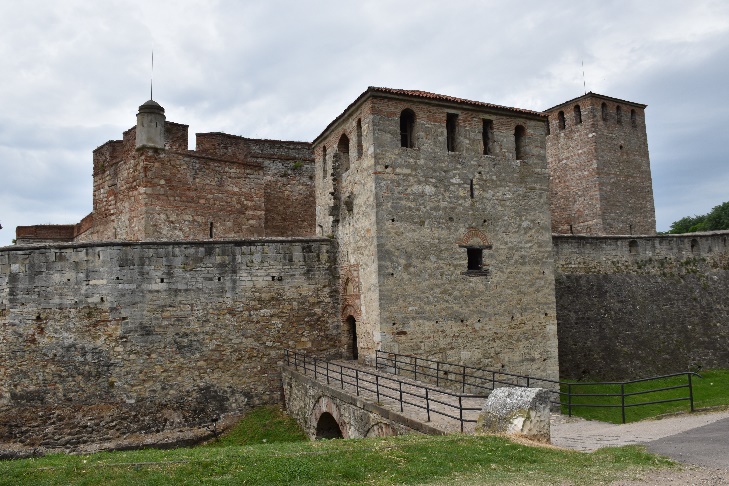 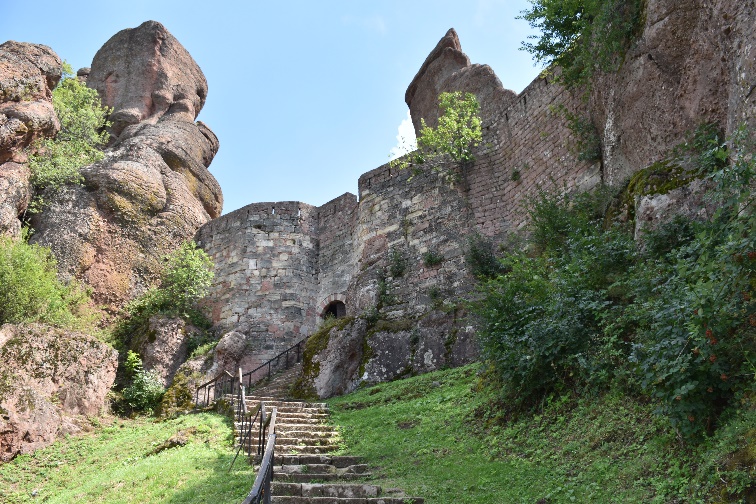 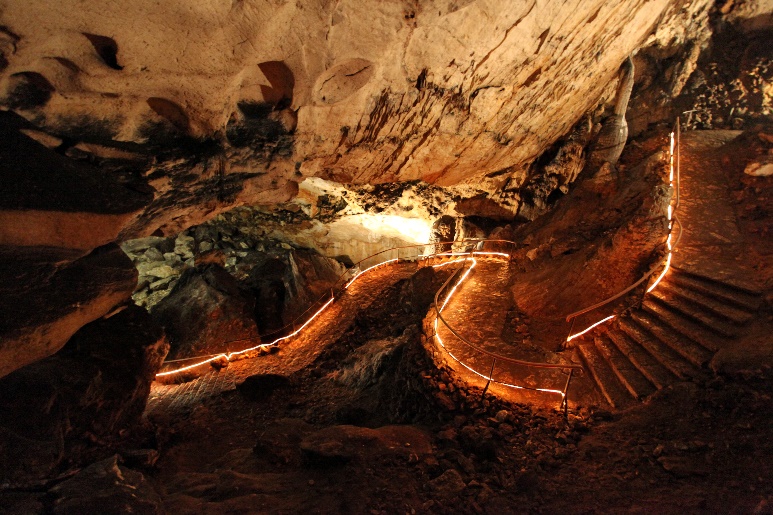 16.12.2021
14
Под 4 часа, време, изключително кратко за представяне на задоволителна туристическа програма, престояват 18% от корабите.
Статистиката показва, че с най-висока степен на атрактивност за българските и чуждестранните туристи са  крепостта „Баба Вида”, пещерата „Магура”, пещера «Венеца», музей „Конака”, музей „Кръстатата казарма” и Белоградчишките скали.
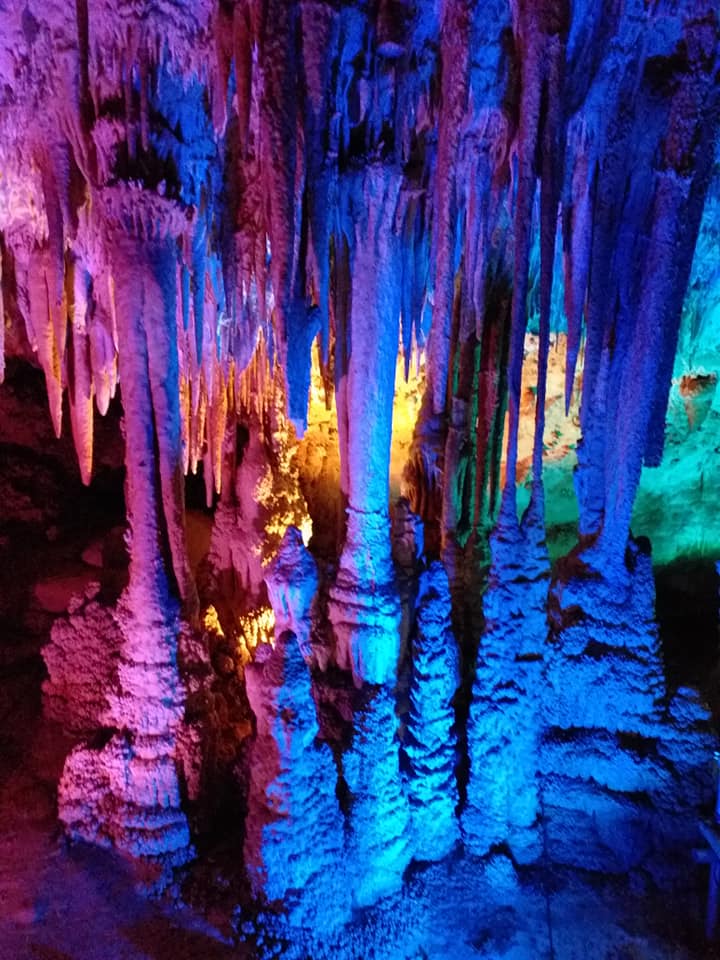 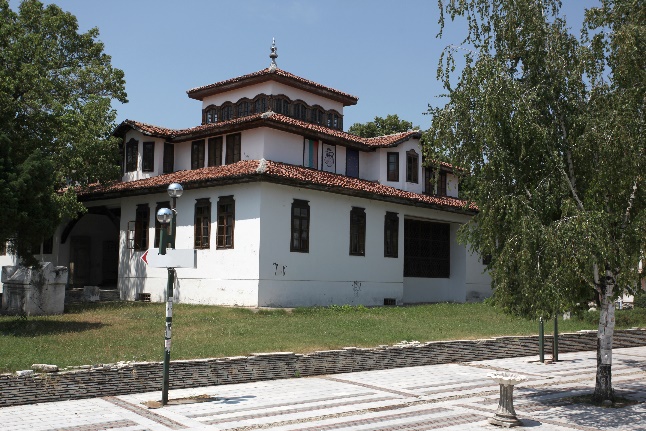 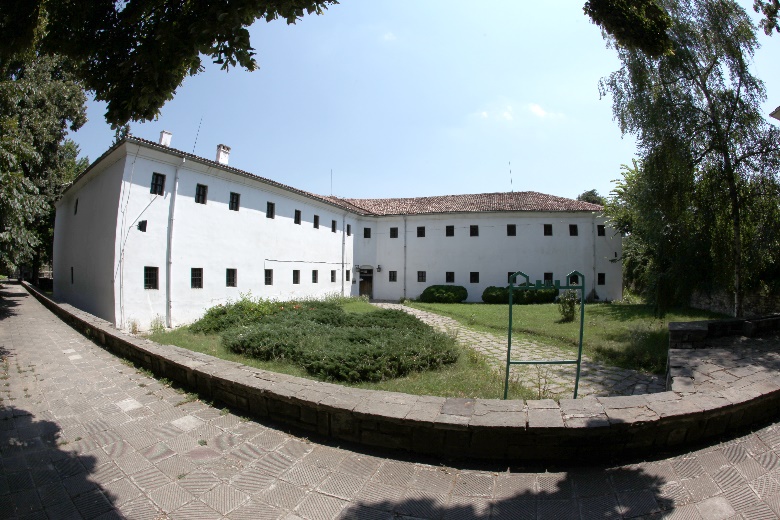 16.12.2021
15
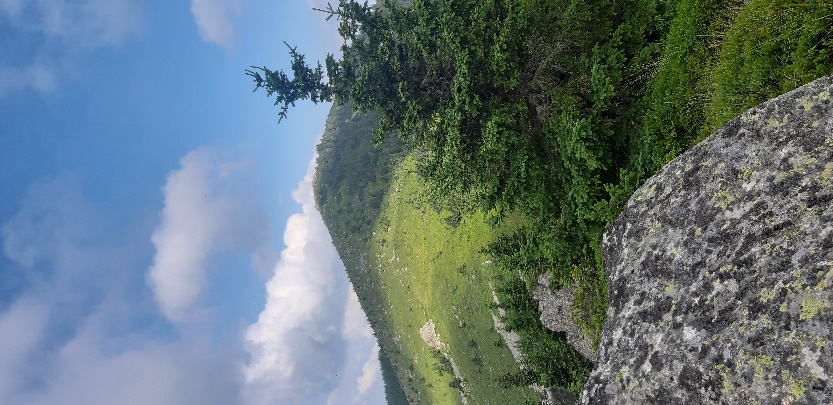 Туристите посещават региона, заради:
Чистата и красива околна среда
Интересното културно и историческо наследство
Благоприятното географско местоположение
Наличие на различни туристически ресурси (културно 
наследство, исторически паметници, природни красоти и др.
Изключително конкурентни цени
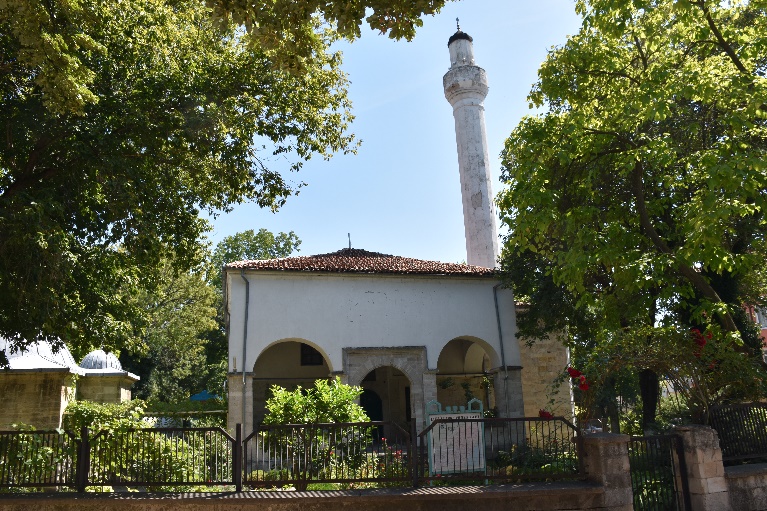 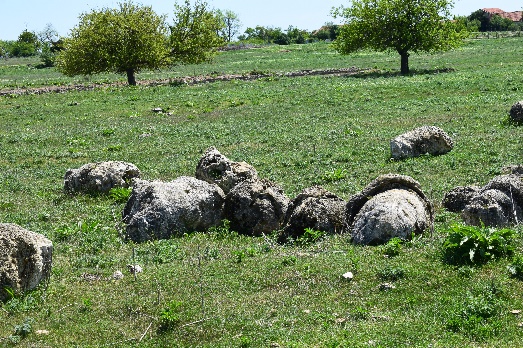 16.12.2021
16
Наличие на новопостроени или реновирани туристически средства за настаняване
Национална кухня & отлични местни регионални вина
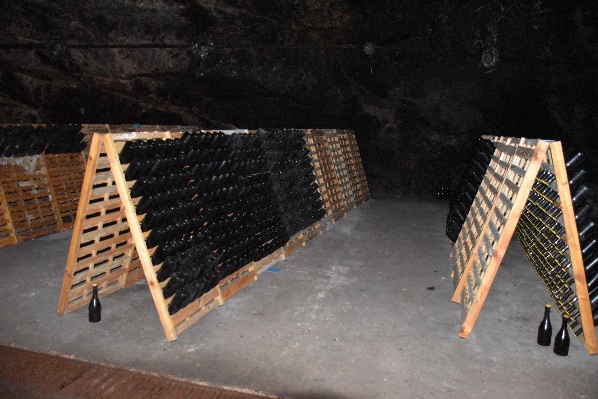 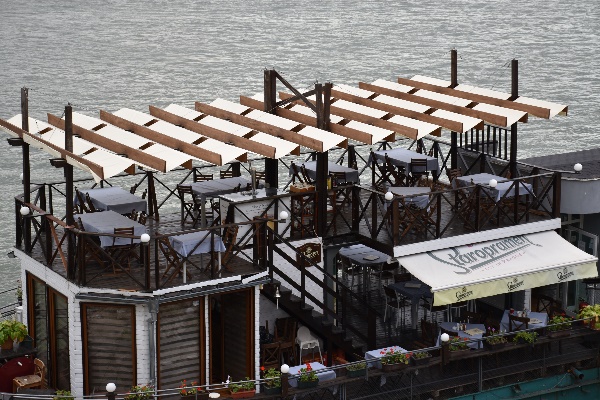 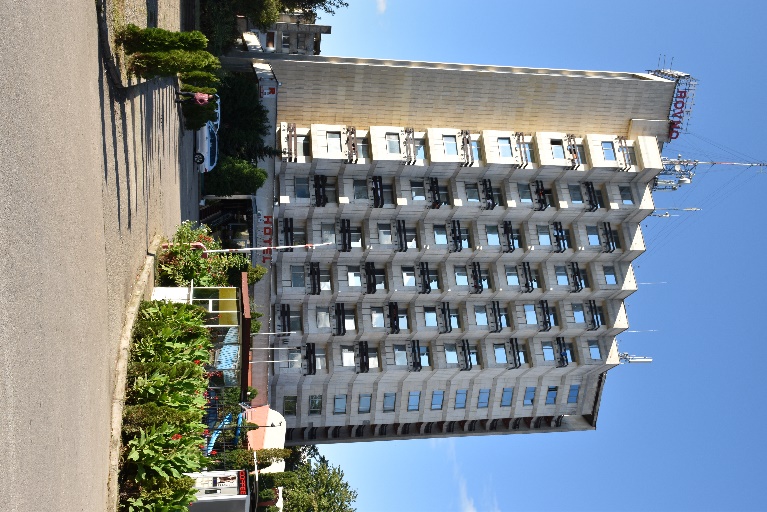 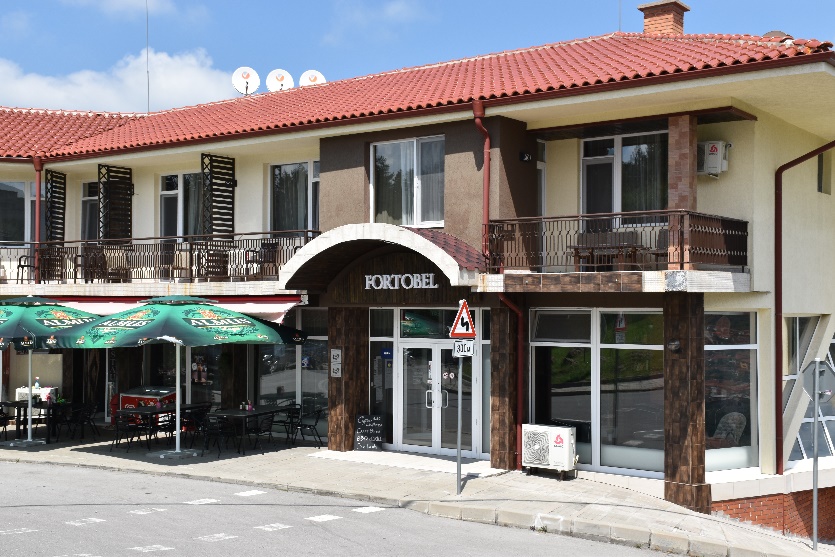 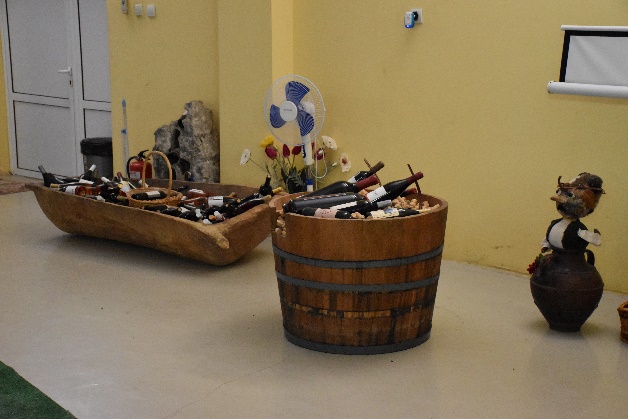 16.12.2021
17
Област Видин има потенциал за развитие на следните видове туризъм и туристически маршрути:
Културен туризъм & Туризъм на исторически и археологически забележителности
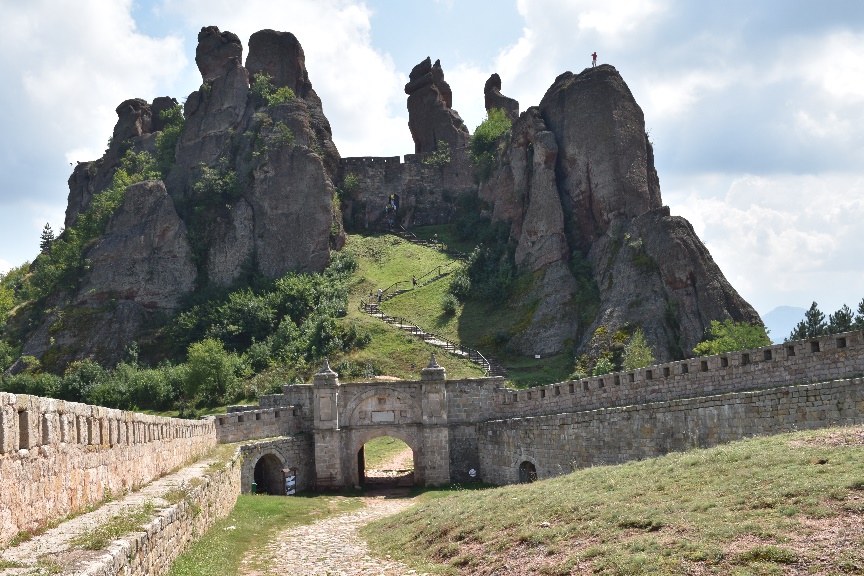 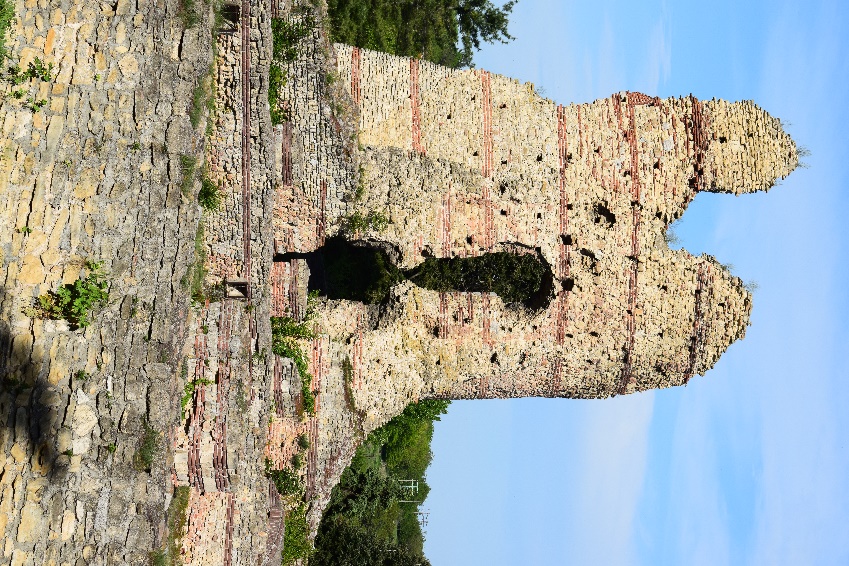 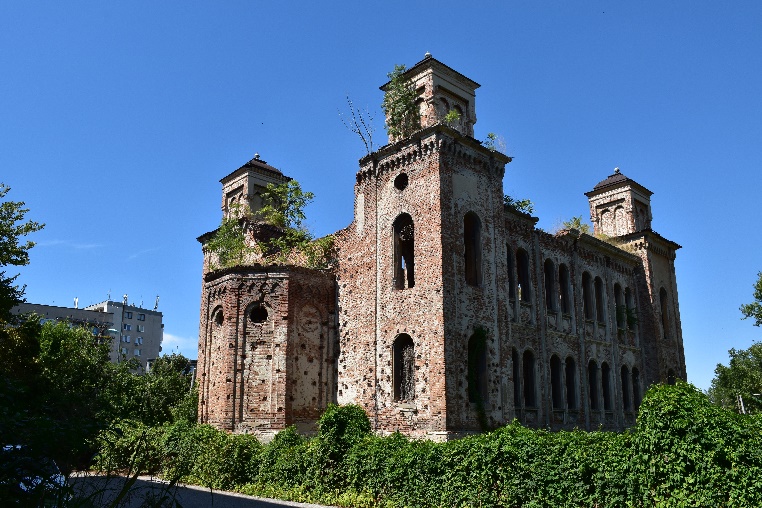 16.12.2021
18
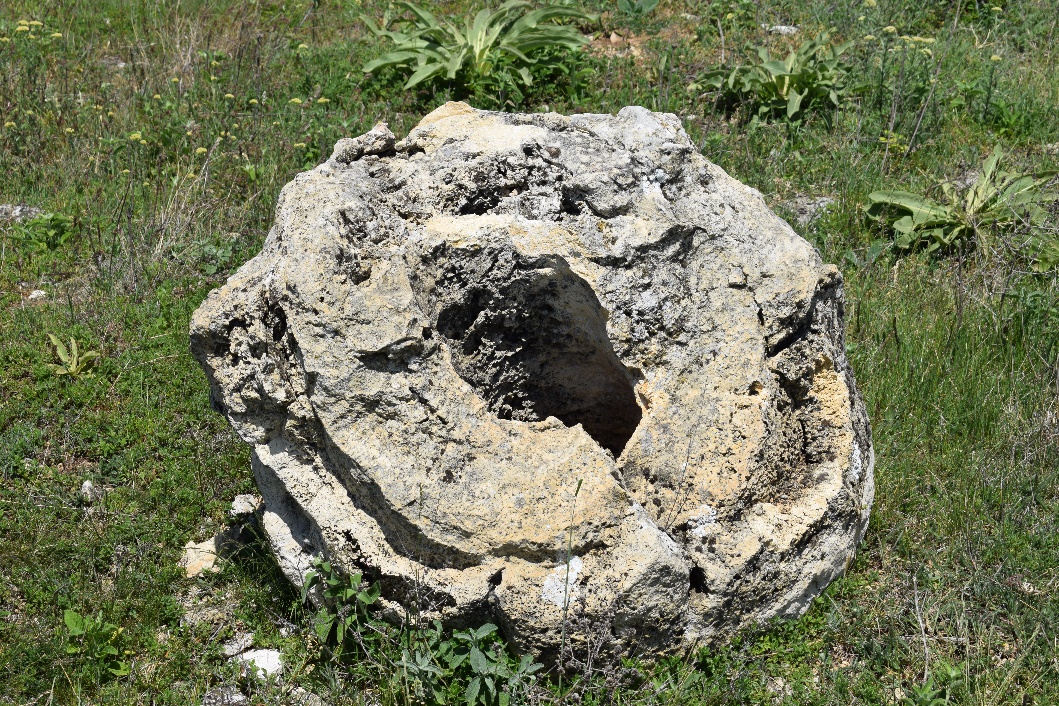 2. Еко туризъм
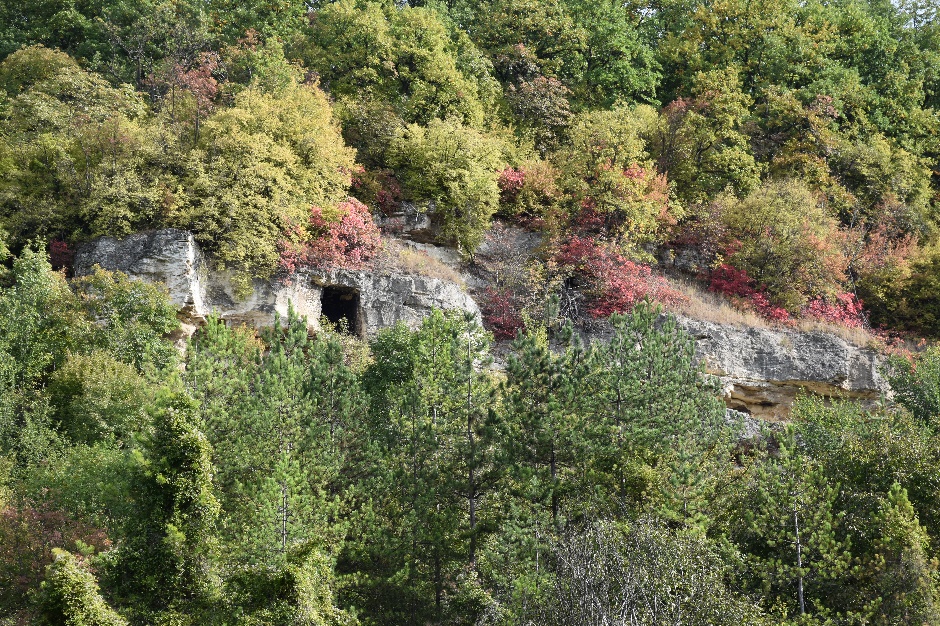 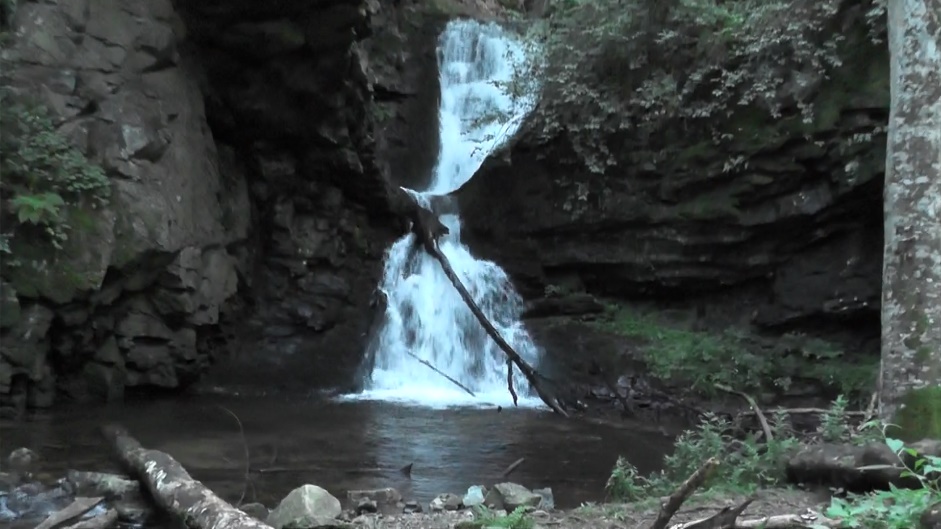 16.12.2021
19
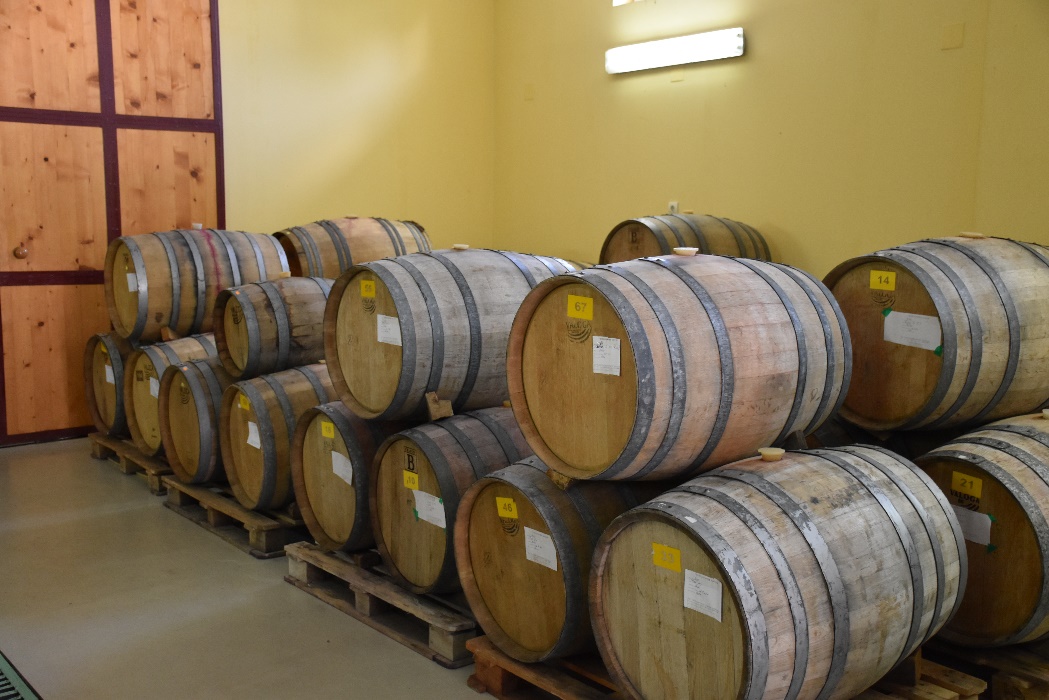 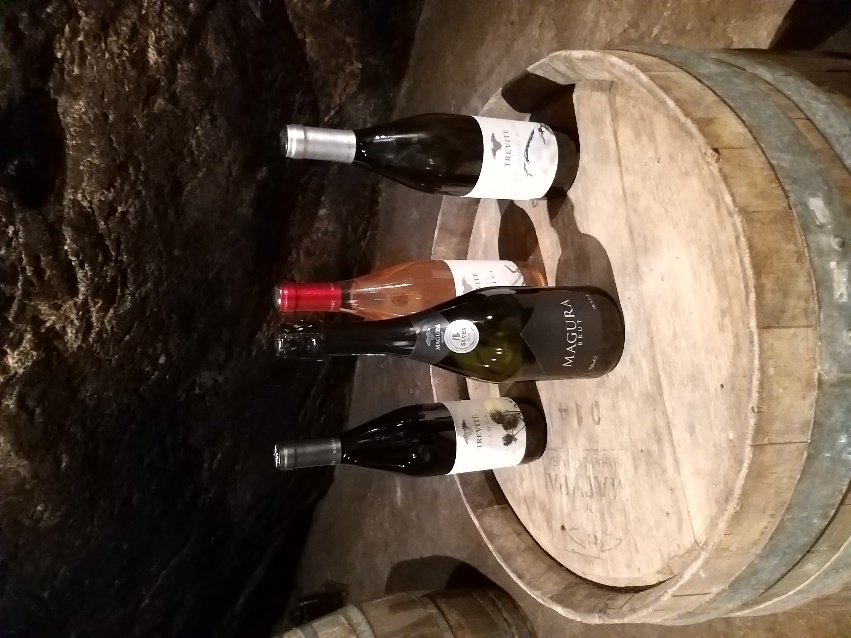 3. Винен туризъм
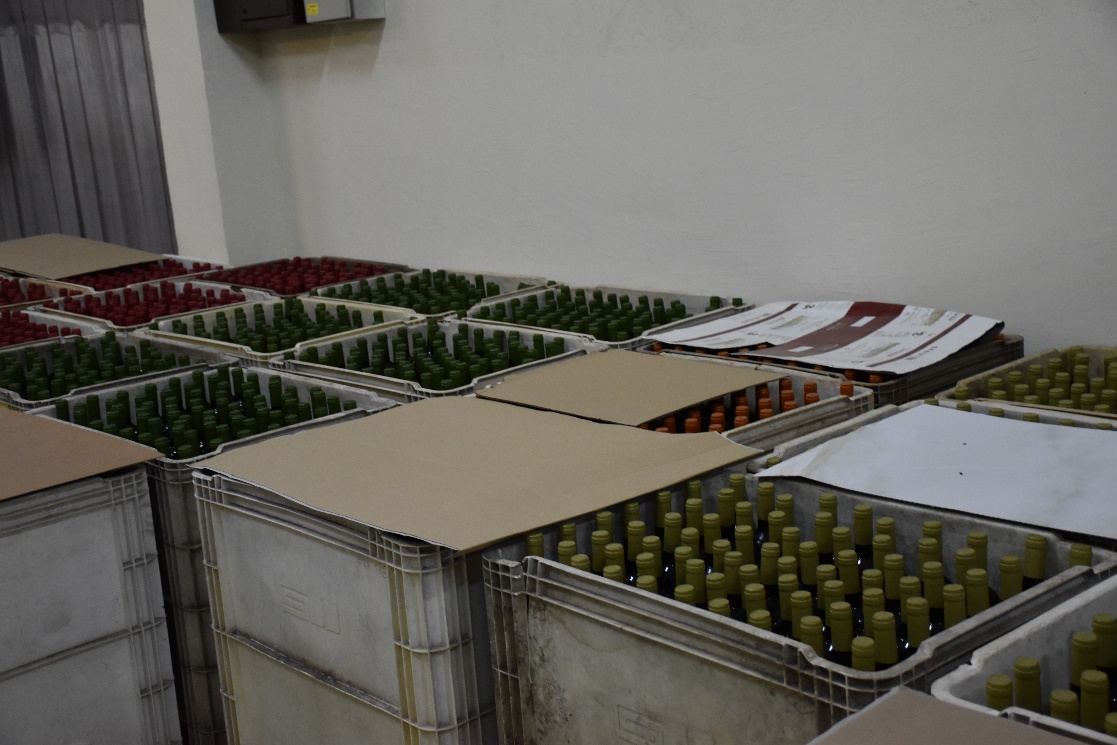 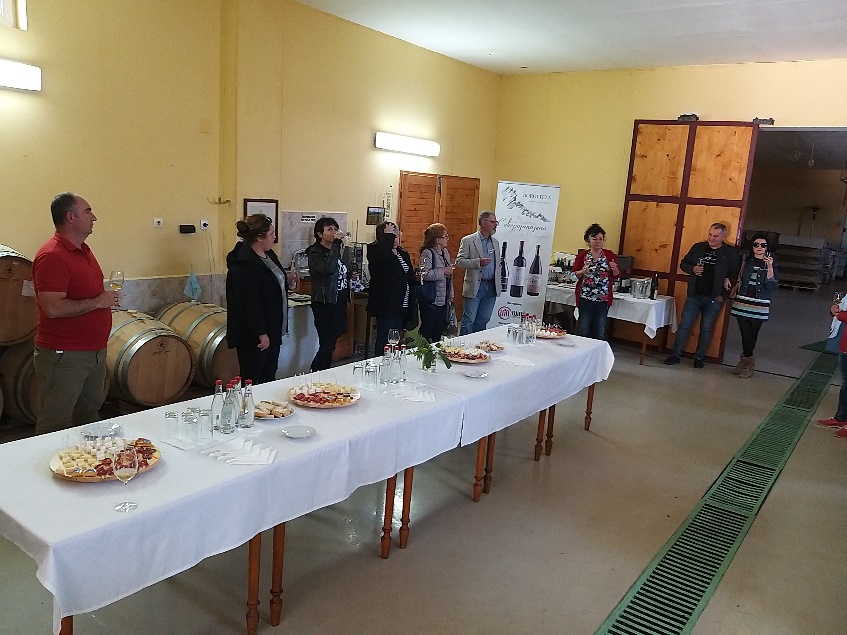 16.12.2021
20
4.Риболовен туризъм.
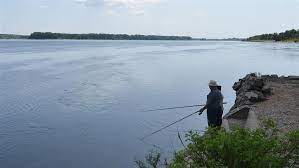 16.12.2021
21
4. Селски и къмпинг туризъм
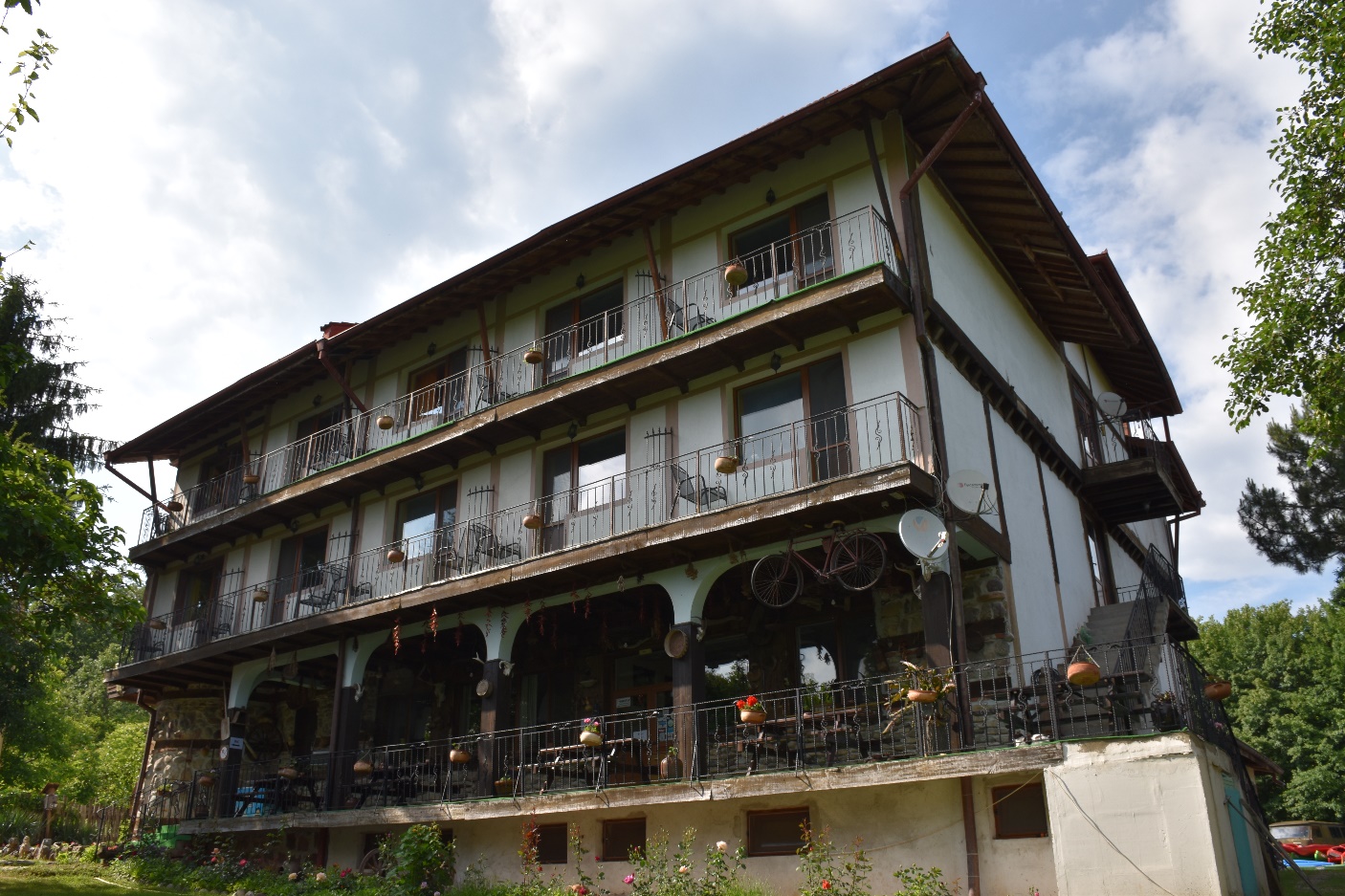 16.12.2021
22
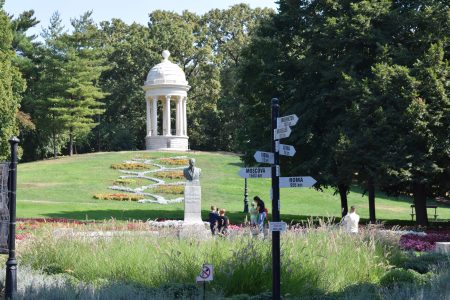 5. Трансграничен туризъм
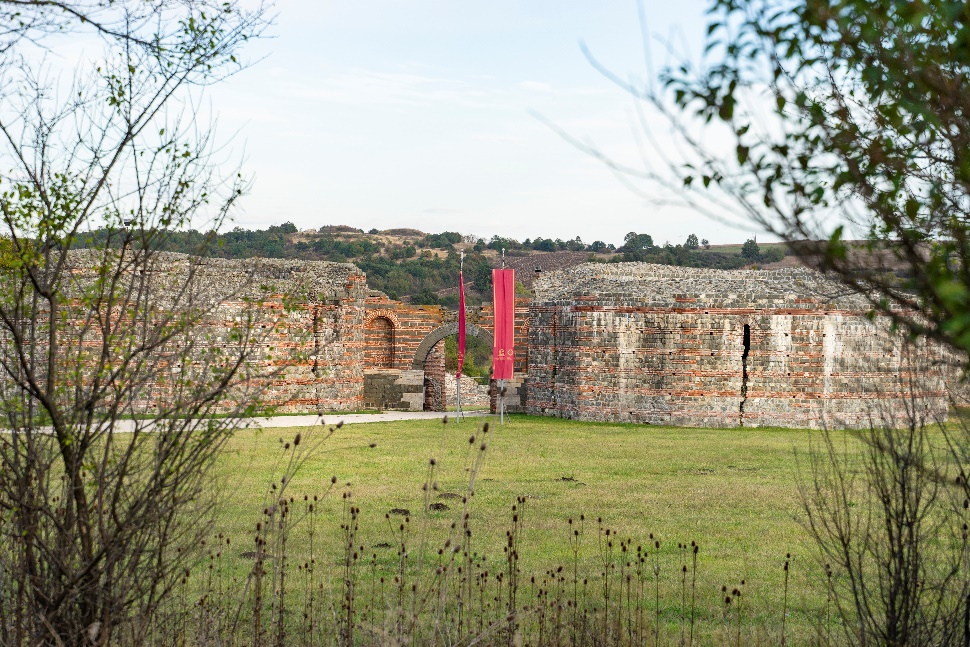 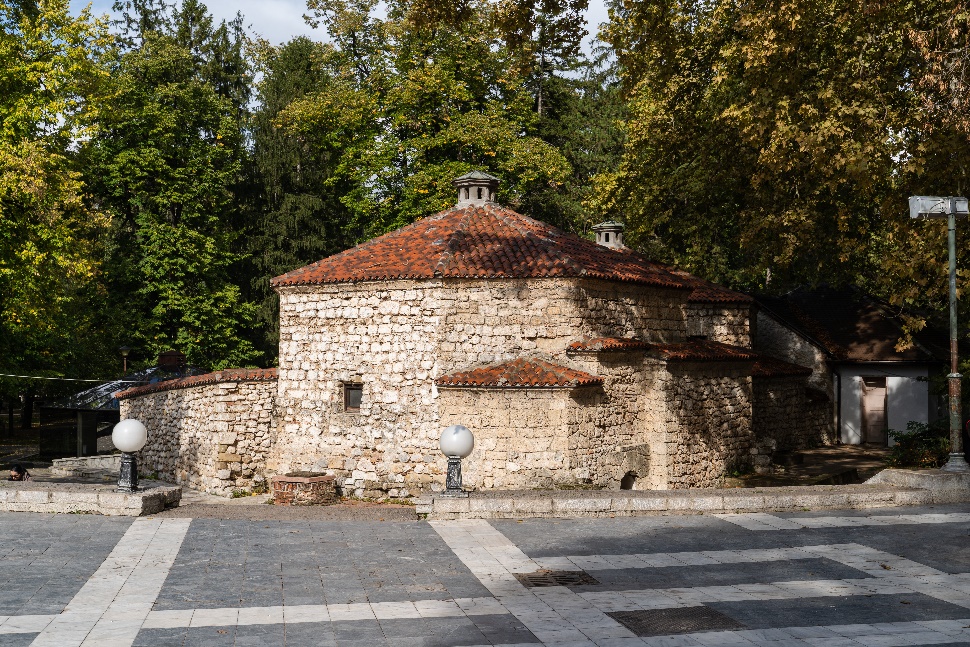 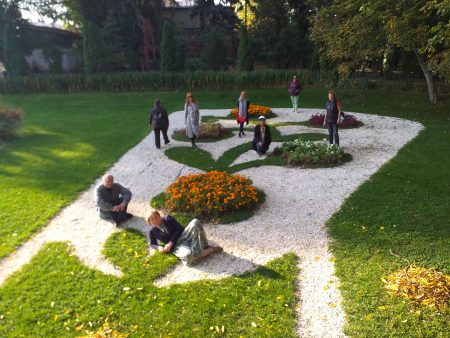 16.12.2021
23
Туристическите ресурси, с които разполага областта са следните:
Историко-археологически-туристически ресурси (без  музеи) – Крепостта “Баба Вида”, Крепостта „Калето”, Крепост „Кастра Мартис”, останки от античен град Рациария;
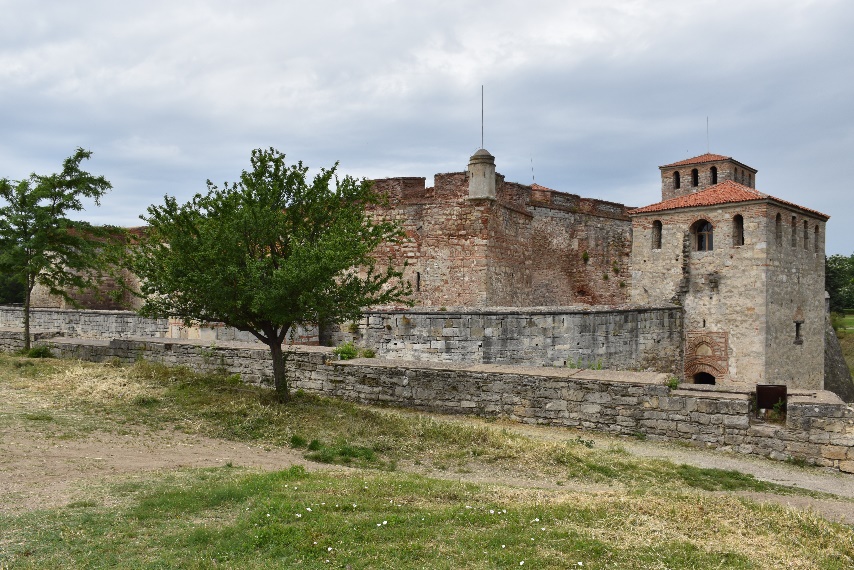 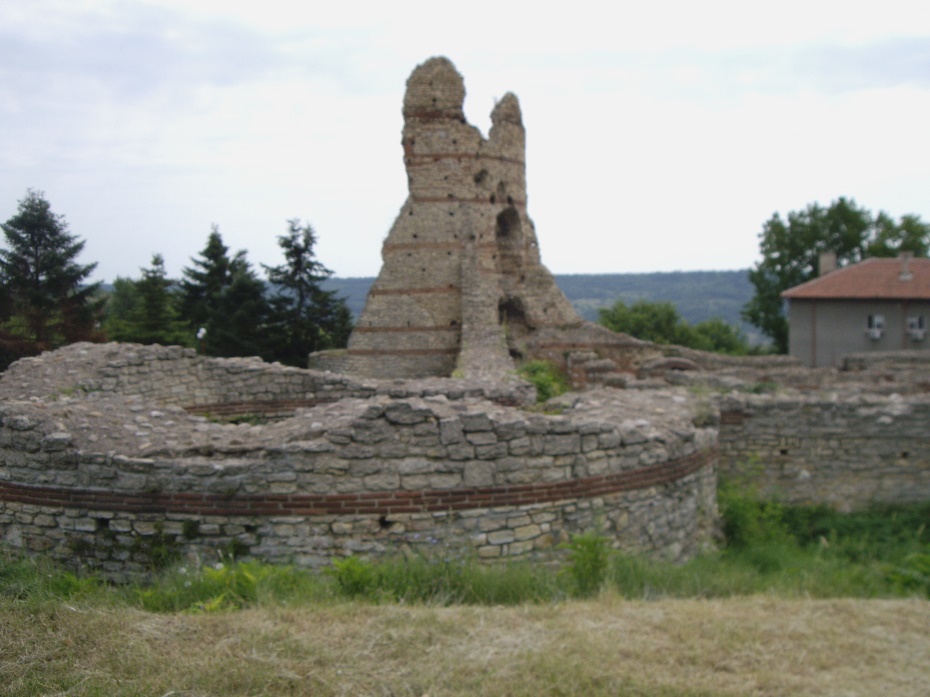 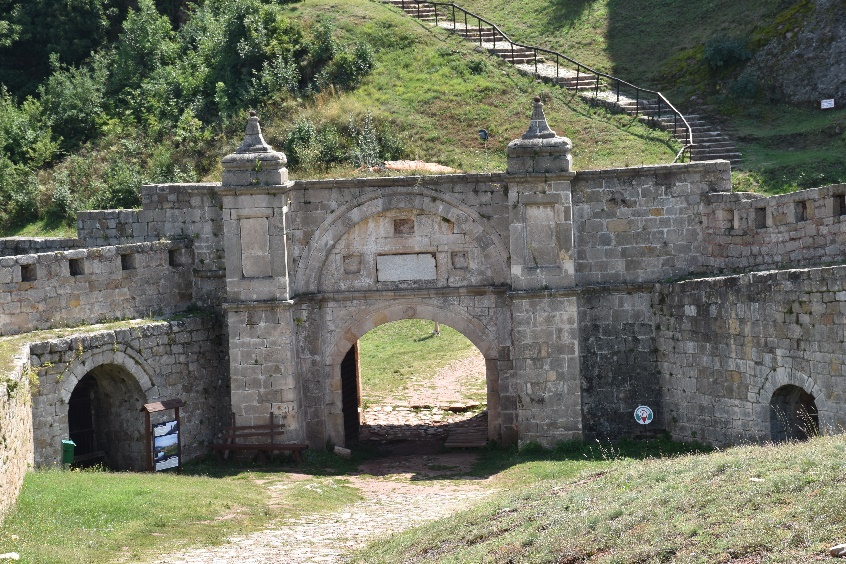 16.12.2021
24
Музеи – Исторически музей “Конака”, Етнографски музей “Кръстатата казарма”, Епиграфски център и лапидариум – гр. Видин, Исторически музей в гр. Белоградчик „Панова къща“, Природо-научен музей в гр. Белоградчик;
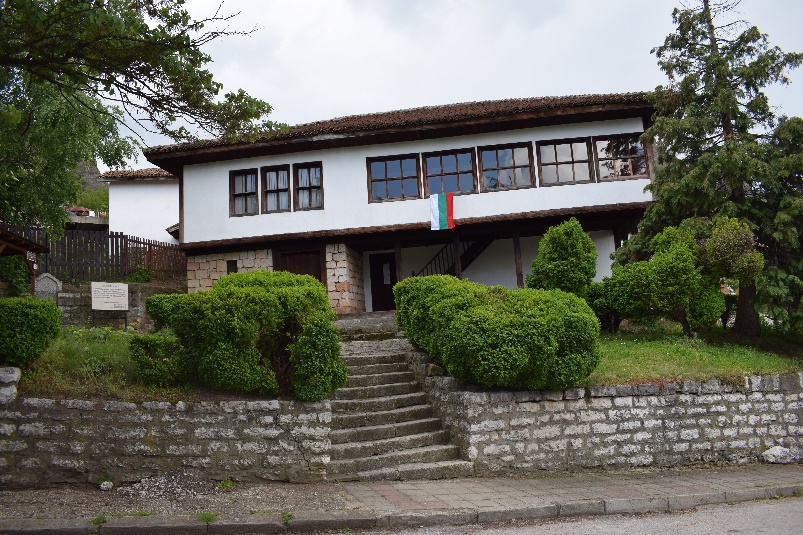 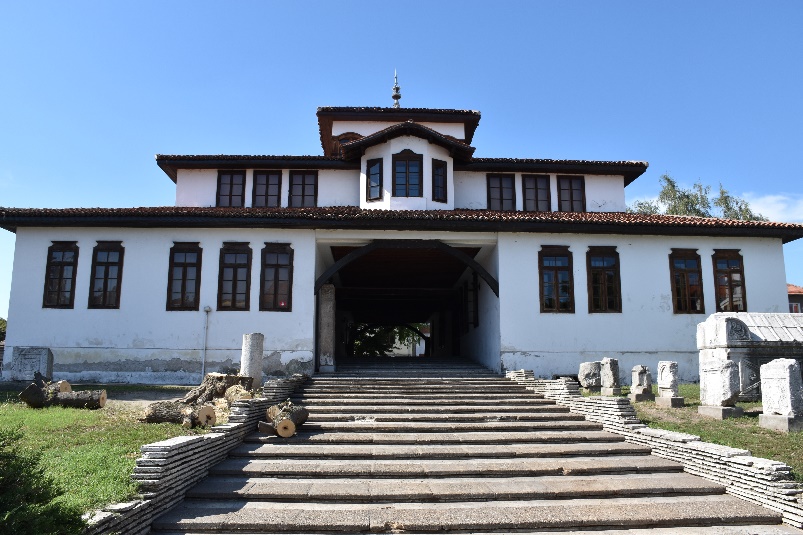 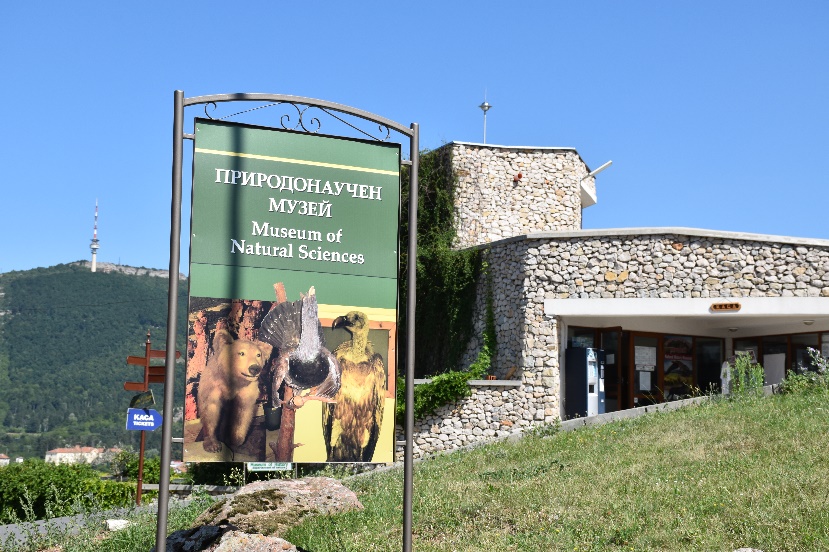 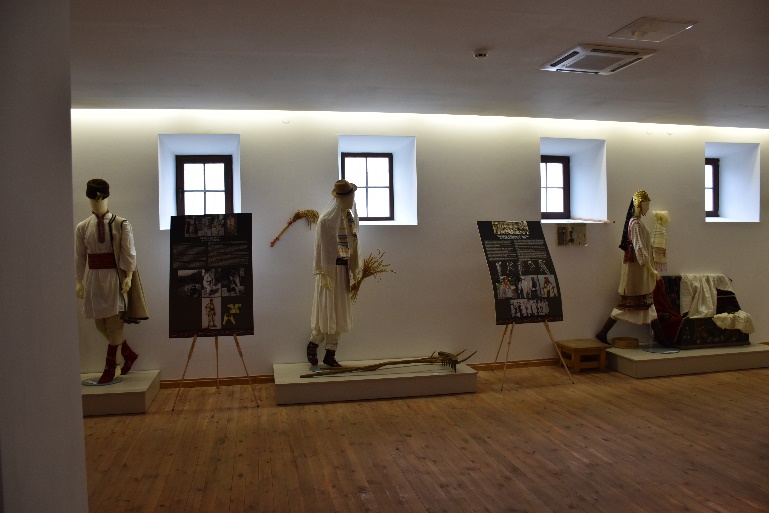 16.12.2021
25
Религиозни туристически ресурси - Катедрален храм “Св. Димитър”, Православен храм “Свети Николай”, Православен храм “Св. Панталеймон”, Православен храм “Св. Петка”, Джамията на Осман Пазвантоглу, Видинската синагога, Раковишки манастир, Изворски манастир, Добридолски манастир, Скален манастир “Алботин” и  множество църкви и манастири, разположени в отделните населени места на Областта;
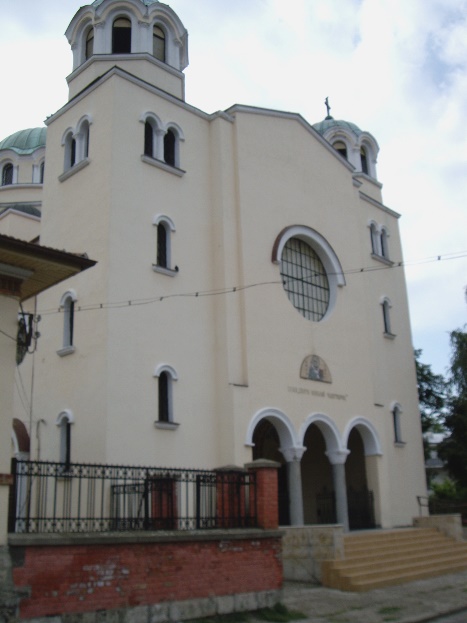 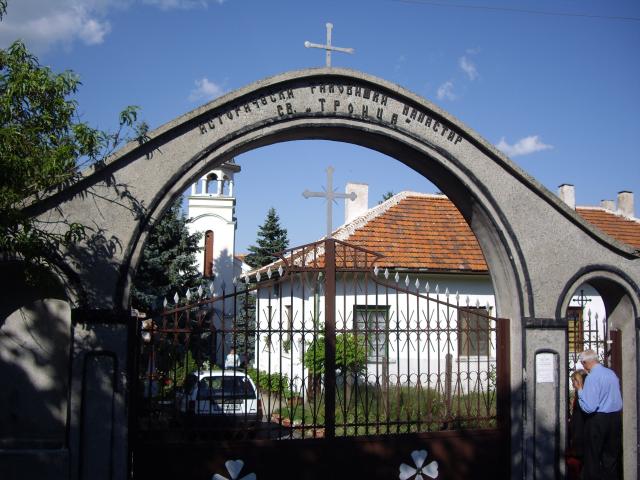 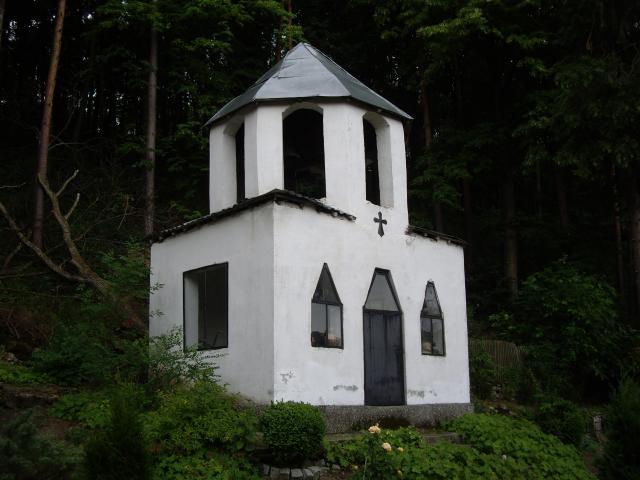 16.12.2021
26
Статистиката показва, че като цяло, 30% от туристическите дестинации се избират заради историческите забележителности, които могат да бъдат посетени и този процент се увеличава до 45-50%, ако включим по-широкия културен сектор, като фестивали или други видове културни събития. 
Както вече споменахме по – горе, региона на Видин има богато културно - историческо наследство от римско време и Възраждането, което е добре запазено и съхранено, с потенциални възможности за превръщане в желана за посещение туристическа дестинация.
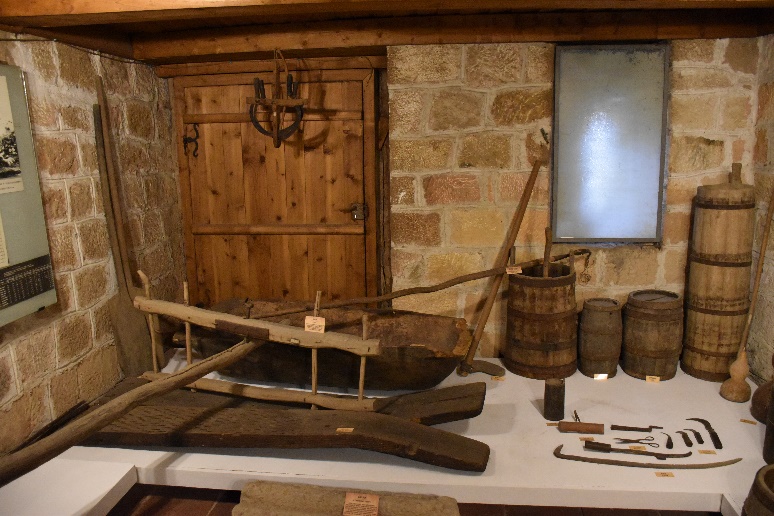 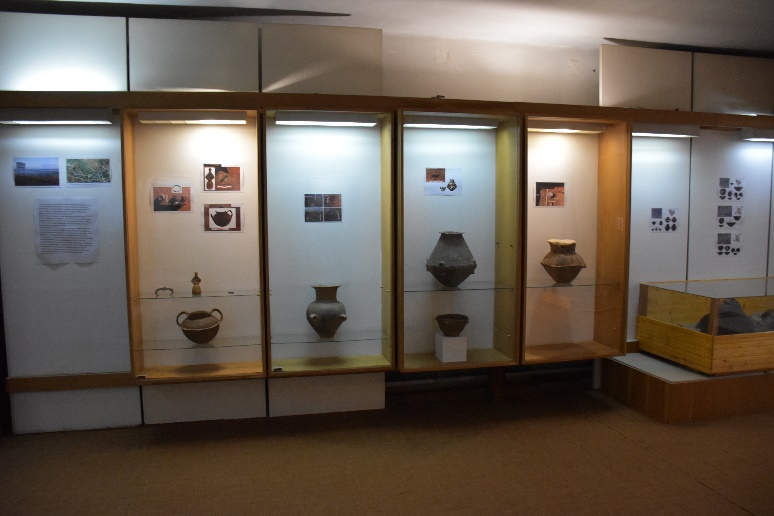 16.12.2021
27
Запазени са традиции, занаяти и стари технологии, които и днес могат да се демонстрират. 
Налице са уникални природни и антропогенни ресурси за развиване на културно-исторически, еко, риболовен, воден, пещерен, и селски туризъм.
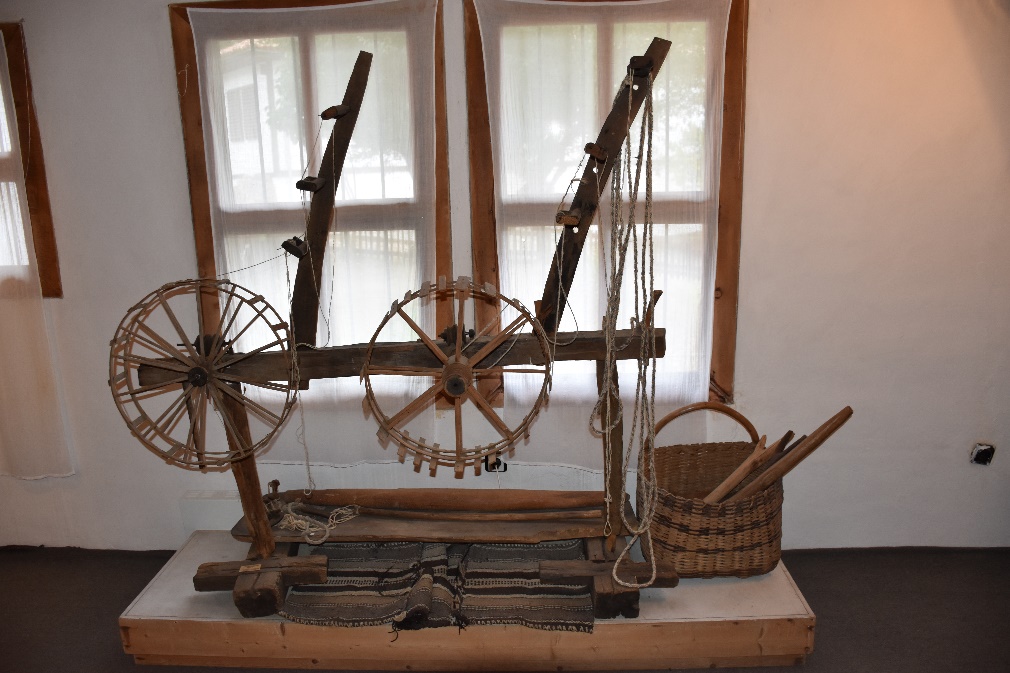 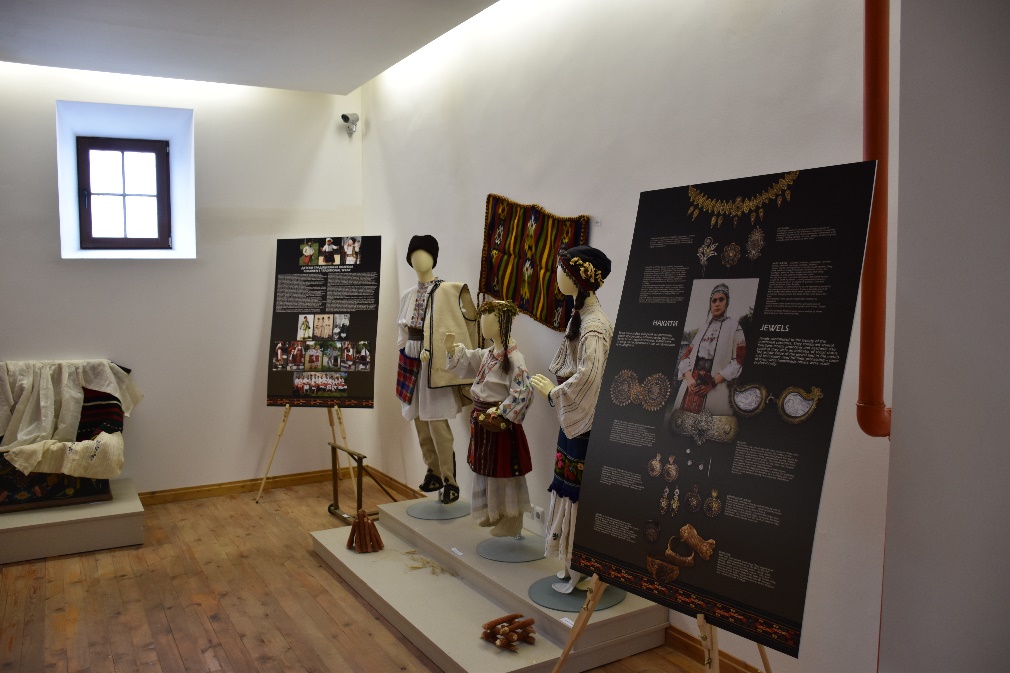 16.12.2021
28
Усилията на местния бизнес в посока развиване на сектора туризъм са видими от факта, че в сектор хотели и ресторанти в областта се отчита тенденция на нарастване, независимо от малкия им дял в икономиката на СЗРП, което дава основание за известен оптимизъм по отношение на туризма.
Не на последно място е добре да се отбележи, че е налице възможност за развитие на туризъм през цялата година.
Всичко изредено до тук е предпоставка за позиционирането на област Видин като атрактивна туристическа дестинация.
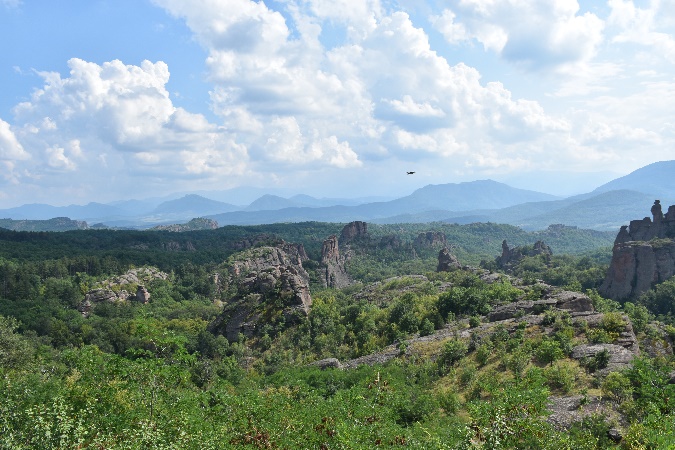 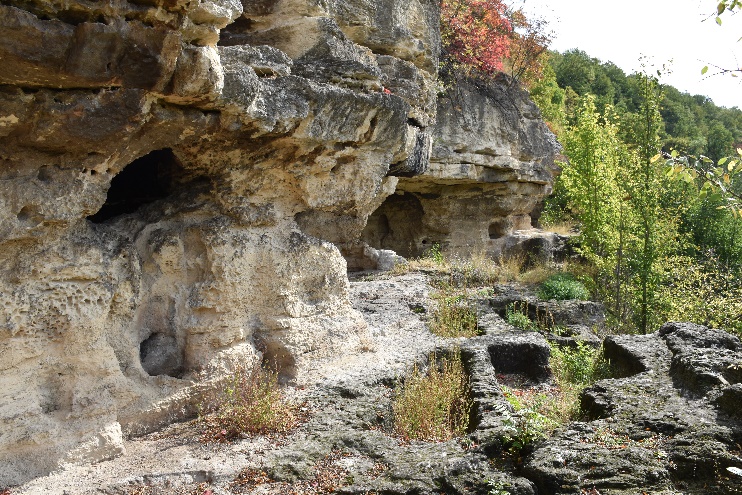 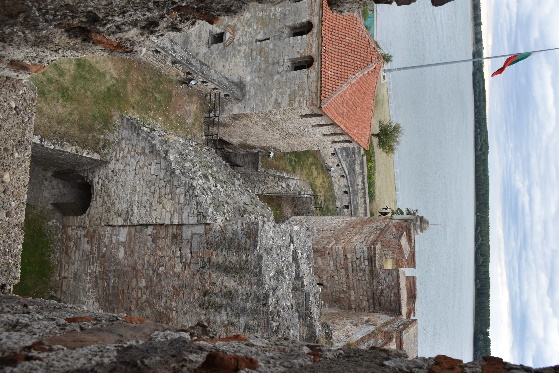 16.12.2021
29
БЛАГОДАРЯ ВИ ЗА ВНИМАНИЕТО!
16.12.2021
30